(703) 608-9568 • Mike@BillionDollarGraphics.com • www.BillionDollarGraphics.com
© 2006 - 2019 Billion Dollar Graphics. All rights reserved.
www.BillionDollarGraphics.com/Top19.pdf
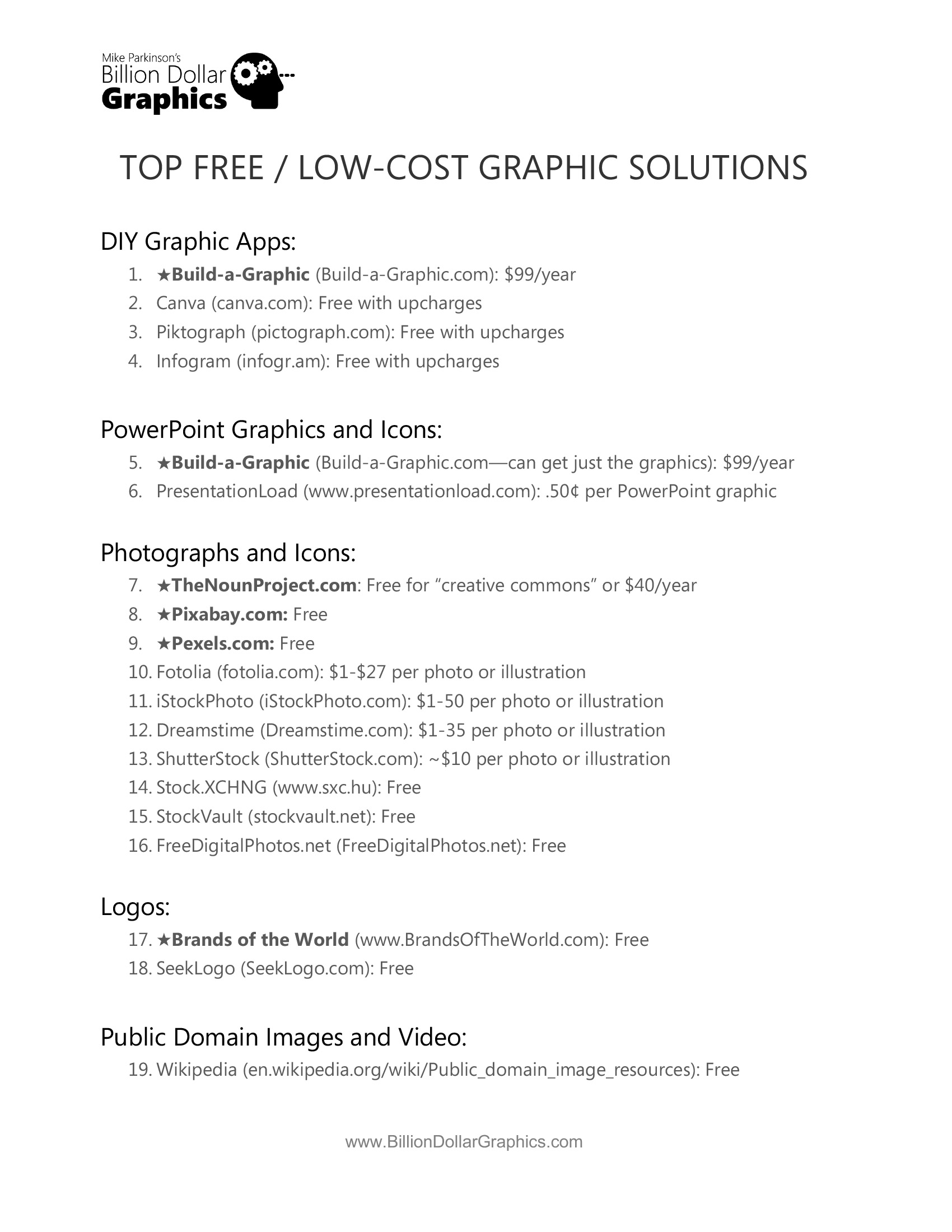 www.BillionDollarGraphics.com/GCS.pdf
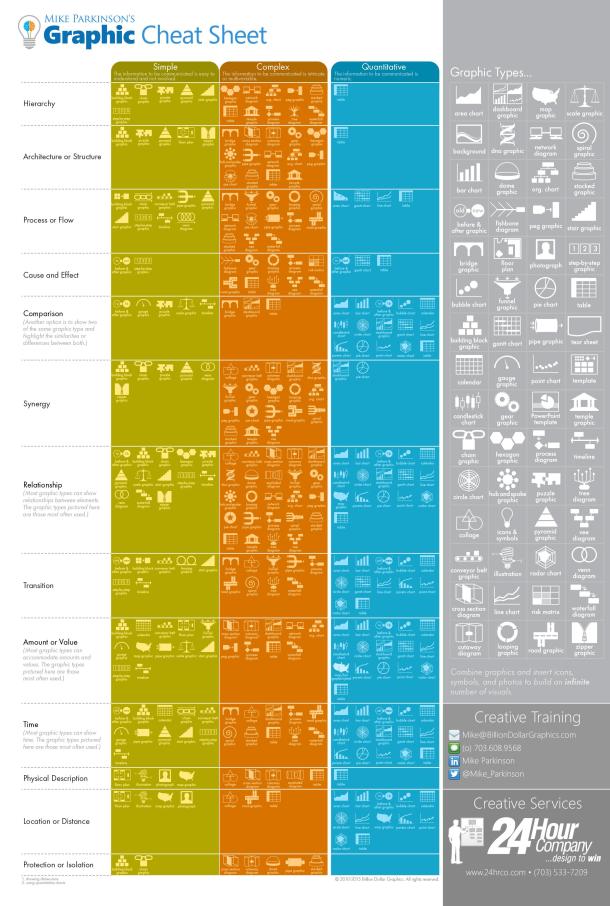 REMOTE ACCESS
EASY to NAVIGATE
SAFE and SECURE
KEY FEATURES HERE
Place your key features here as bullets or sentences.
Element One
Element Three
Element Five
Element Seven
Element Four
Element Two
Element Six
Made with
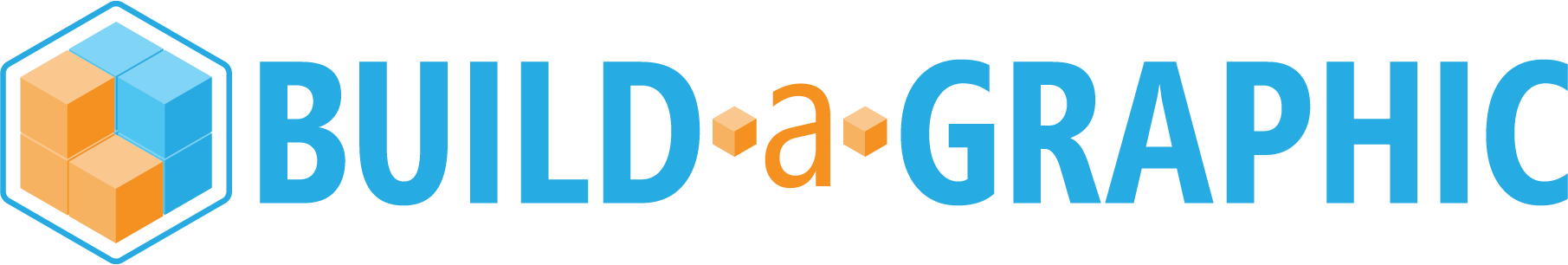 © 2018 - 2019 Billion Dollar Graphics. All rights reserved.
How to Make Gears in PowerPoint
1. Make a circle.(To do so, choose Insert Shape and select “Oval.” Hold the Shift key and drag your cursor diagonally on your slide to make a perfect circle.)
2. Make a 24-Point Star. (To do so, choose Insert Shape and select “24-Point Star.” Hold the Shift key and drag your cursor diagonally on your slide to make a perfectly round star.)
3. Increase the length of the star’s points by selecting and moving the associated node.
4. Select and center the circle and the star.
5. Select Merge Shape (or Combine Shape) and choose Intersect.
6. Draw a smaller circle. (This will be the body of your gear.)
7. Select and center the circle and the star.
8. Select Merge Shape (or Combine Shape) and choose Union.
9. Draw a smaller circle. (This will be the center of your gear.)
10. Select and center the central circle and the gear. Deselect all.
11. Select the gear shape first and then the center circle. Select Merge Shape and choose Subtract. (The order of selection changes the outcome.)
12. If wanted, choose Shape Fill / Picture or Texture Fill and select a metal texture. (Augment with a Gradient Outline.)
© 2016 Billion Dollar Graphics. All rights reserved. If sharing this content, please give attribution to Mike Parkinson and Billion Dollar Graphics and keep the copyright notification and logo.
ANIMATED
3 WAYS…
PROTECTION
Perform Windows Factory Restore
Run Windows System Restore
Use VirusHacker
UNLOCK RANSOMWARE
ENCRYPTED 
FILES
Made with
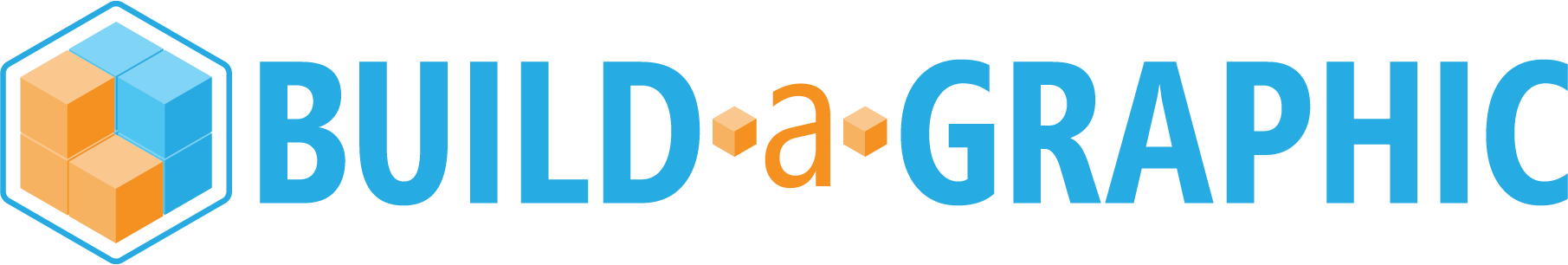 © 2006 - 2016 Billion Dollar Graphics. All rights reserved.
How to Make a Lock in PowerPoint
1. Make and center two circles.(To make perfect circle, choose Insert Shape and select “Oval.” Hold the Shift key and drag your cursor diagonally on your slide.)
2. Select the outer circle and the inner circle. Use “Merge Shapes/Subtract” to cut away the inner circle.
3. Draw a rectangle.
4. Select the circle and the rectangle. Use “Merge Shapes/Subtract” to cut away half of the circle using the rectangle.
5. Draw a rectangle (left) and a rounded rectangle (right – adjust curved corner as needed) and an oval (bottom right).
6. Select the rounded rectangle and the oval (bottom right). Use “Merge Shapes/Subtract” to cut away the oval.
7. Select all shapes. Use “Merge Shapes/Union” to combine all.
8. Draw a rectangle.
9. Fill the rectangle with a gray color. Use “Fill Effects” to change transparency to 20%. Add rectangles.
10. Color as shown below. Use “Fill Effects/Gradient” to add gradients. Draw a thin rectangle.
11. Use “Fill Effects/Gradient” to add a gradient to the thin rectangle. Duplicate and use “Distribute Vertically” to evenly space all.
12. Copy and paste the lock arm and body. Use “Merge Shapes/Union” to combine all. Change the transparency to make the lock shadow.
13. If wanted, place the lock shadow behind your lock.
Lock shadow
© 2016 Billion Dollar Graphics. All rights reserved. If sharing this content, please give attribution to Mike Parkinson and Billion Dollar Graphics and keep the copyright notification and logo.
How to Make a Key in PowerPoint
1. Make two Rounded Rectangles as shown below. (Create a duplicate of the larger shape.)
2. Select the small shape and then the large shape. Use “Merge Shapes/Subtract” to cut away the inner circle.
3. Duplicate the shape, scale it down and reposition as shown below.
4. Select the large shape and then the small shape. Use “Merge Shapes/ Subtract” to cut away the smaller shape.
5. Position the duplicated shape from Step 1 and the remaining shape as shown below.
6. Select the shapes and use “Merge Shapes/Union” to cut combine shapes.
7. Draw a Snip and Round Single Corner Rectangle (in Shape menu). Move the Reshape nodes to change the curved corner and angled corner as shown below.
Make a duplicate of this shape.
8. Draw and position Isosceles Triangles (from Shape menu) as shown below.
9. Randomly scale Isosceles Triangles similar to the example below.
10. Select the shapes and use “Merge Shapes/Union” to cut combine shapes.
11. Draw and position Rectangle and Rounded Rectangle as shown below.
12. Select the shapes and use “Merge Shapes/Union” to cut combine shapes.
13. Select the final two shapes (scale as shown, if needed) and use “Merge Shapes/Union” to cut combine shapes. Color as wanted.
© 2016 Billion Dollar Graphics. All rights reserved. If sharing this content, please give attribution to Mike Parkinson and Billion Dollar Graphics and keep the copyright notification and logo.
Home
About
Blog
Examples
Contact
OUTPUT
Lorem ipsum dolor sit amet, adipiscing elit.
Lorem ipsum dolor sit amet, consectetuer adipiscing elit. Maecenas porttitor congue massa. Fusce posuere, magna sed pulvinar ultricies, purus lectus malesuada libero, sit amet commodo magna eros quis urna.

Nunc viverra imperdiet enim. Fusce est. Vivamus a tellus.

Pellentesque habitant morbi tristique senectus et netus et malesuada fames ac turpis egestas. Proin pharetra nonummy pede. Mauris et orci. Lorem ipsum dolor sit amet, consectetuer adipiscing elit. Maecenas porttitor congue massa. Fusce posuere, magna sed pulvinar ultricies, purus lectus malesuada libero, sit amet commodo magna eros quis urna.

Nunc viverra imperdiet enim. Fusce est. Vivamus a tellus.

Pellentesque habitant morbi tristique senectus et netus et malesuada fames ac turpis egestas. Proin pharetra nonummy pede. Mauris et orci.

Consectetuer adipiscing elit. Maecenas porttitor congue massa. Fusce posuere, magna sed pulvinar ultricies, purus lectus malesuada libero, sit amet commodo magna eros quis urna.

Pellentesque habitant morbi tristique senectus et netus et malesuada fames ac turpis egestas. Proin pharetra nonummy pede. Mauris et orci.
Settings
Profile
ELEMENT TITLE
Lorem ipsum dolor sit amet, consectetuer adipiscing elit. Maecenas porttitor congue massa. Fusce posuere, magna sed pulvinar ultricies, purus lectus malesuada libero, sit amet commodo magna eros quis urna.
Search
Explanation here, if needed.
Logout
Infographic Title
Lorem ipsum dolor sit amet, consectetuer adipiscing elit. Maecenas porttitor congue massa. Fusce posuere, magna sed pulvinar ultricies, purus lectus malesuada libero,.
40%
Your Text Here
User Profile
Follow
A
Text
Text
Name Here
Title Here
Certifications
521
345
138
Your Text Here
DATABASE or SOLUTIONNAME
Text
Text
Lorem ipsum dolor sit amet, consectetuer adipiscing elit. Maecenas porttitor congue massa. Fusce posuere, magna sed pulvinar ultricies, purus lectus malesuada libero,.
39%
Your Text Here
1
2
3
TITLE ONE
Lorem ipsum dolor sit amet, adipiscing elit.
TITLE TWO
Maecenas porttitor congue massa.
TITLE THREE
Fusce posuere, magna sed pulvinar ultricies.
Text
Text
Text
Text
Made with
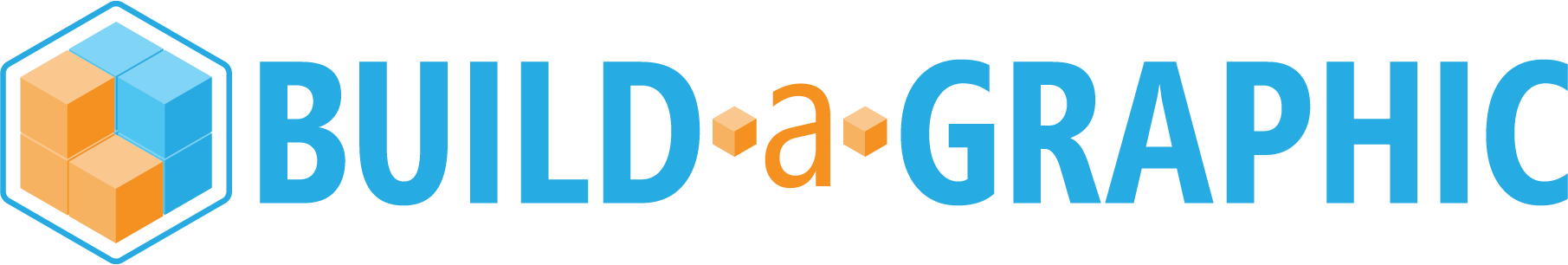 © 2018 - 2019 Billion Dollar Graphics. All rights reserved.
How to Make a Funnel in PowerPoint
1. Make an Isosceles Triangle.
2. Rotate 180 degrees.
3. Funnel Top: Draw an Oval and duplicate it twice (for a total of 3 Ovals). Draw a rectangle. Arrange as shown below. If needed, Align Center for all objects.
4. Funnel Top: Select rectangle first and then Oval 2. Select Merge Shape and choose Subtract. (The order of selection changes the outcome of the Merge effect.)
5. Funnel Top: Select the New Shape and the Oval 3. Select Merge Shape and choose Union.
6. Funnel Top: Bring Oval 1 down rest on top of the new shape
Oval 1
Oval 1
Oval 1
Triangle
Oval 2
Oval 1
New Shape
New Shape
(Funnel Top)
New Shape
(Funnel Top)
Traingle
Rectangle
Oval 3
Oval 3
7. Funnel Bottom: Repeat steps 3-5 but with a taller rectangle and only 2 Ovals (see below).
8. Funnel Bottom: Select rectangle first and then Oval 2. Select Merge Shape and choose Subtract.
9. Funnel Bottom: Select the New Shape and the Oval 3. Select Merge Shape and choose Union.
10. Combine all elements as shown below.
11. Draw a slightly smaller Oval and place it at the top. (This is the funnel opening.)
12. Add color and gradients as wanted.
Smaller Oval
Oval 1
Funnel Top
Triangle
Rectangle
New Shape
(Funnel Bottom)
New Shape
(Funnel Bottom)
Funnel Bottom
Oval 2
Oval 2
© 2016 Billion Dollar Graphics. All rights reserved. If sharing this content, please give attribution to Mike Parkinson and Billion Dollar Graphics and keep the copyright notification and logo.
Connecting Element
Connecting Element
Element One Here
Element Six Here
Element Two Here
Connecting Element
Core Concept Here
Connecting Element
Element Five Here
Element Three Here
Element Four Here
Connecting Element
Connecting Element
Made with
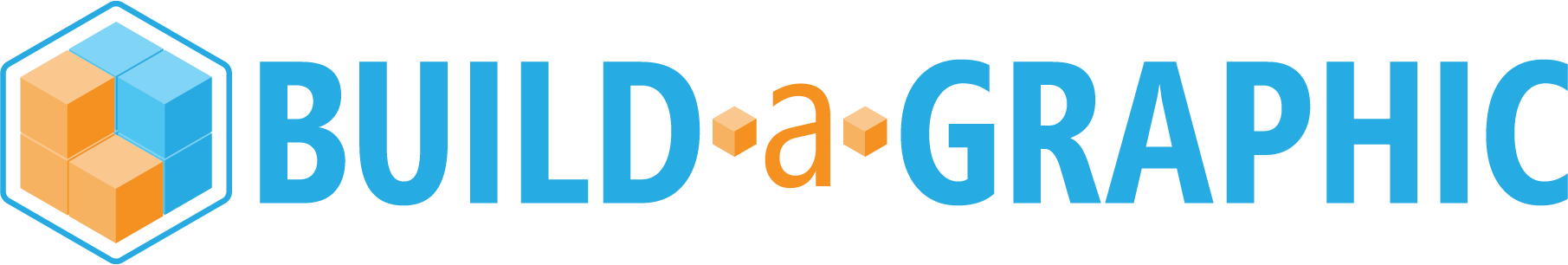 © 2018 - 2019 Billion Dollar Graphics. All rights reserved.
How to Make Hexagon Venn Graphic in PowerPoint
1. Hexagon: Make a pie chart with six equal segments. (This is our guide.)
2. Hexagon: Draw a Trapezoid
3. Hexagon: Position and scale the Trapezoid so that aligns with one segment of the pie chart.
4. Hexagon: Duplicate, rotate and position the trapezoid around the pie chart. Hold the Shift key when rotating. Group trapezoids. (See positioning below.)
5. Hexagon: Draw a hexagon holding your Shift key. Rotate 90 degrees.
6. Hexagon: Delete the pie chart. Select the hexagon, Send to Back and center behind your segmented Hexagon. (See below.)
2
3
1
1
4
6
5
7. Arrows: Draw an arrow and rotate 315 degrees holding the Shift key. (See below.)
8. Arrows: Draw a rectangle. Scale and position as shown below.
9. Arrows: Select arrow first and then rectangle. Select Merge Shape and choose Subtract. (The order of selection changes the outcome of the Merge effect.)
10. Draw a rectangle and scale and position as shown below. Bring the Arrow to the front. Group both arrow elements.
11. Duplicate and position and shown. Hold the Shift key when rotating to constrain the angle.
12. Color and add text boxes as wanted.
Connecting Element
Connecting Element
Element Six Here
Element One Here
Connecting Element
Core Concept Here
Element Five Here
Element Two Here
Connecting Element
Element Four Here
Element Three Here
Rectangle
Connecting Element
Connecting Element
© 2016 Billion Dollar Graphics. All rights reserved. If sharing this content, please give attribution to Mike Parkinson and Billion Dollar Graphics and keep the copyright notification and logo.
Icons courtesy of dribbble.com/shots/2888226-1800-Free-Minimal-Icon-Pack-20x20
Icons courtesy of dribbble.com/shots/2888226-1800-Free-Minimal-Icon-Pack-20x20
Icons courtesy of dribbble.com/shots/2888226-1800-Free-Minimal-Icon-Pack-20x20
Icons courtesy of dribbble.com/shots/2888226-1800-Free-Minimal-Icon-Pack-20x20
Icons courtesy of dribbble.com/shots/2888226-1800-Free-Minimal-Icon-Pack-20x20
Icons courtesy of dribbble.com/shots/2888226-1800-Free-Minimal-Icon-Pack-20x20
Icons courtesy of dribbble.com/shots/2888226-1800-Free-Minimal-Icon-Pack-20x20
Icons courtesy of dribbble.com/shots/2888226-1800-Free-Minimal-Icon-Pack-20x20
Icons courtesy of dribbble.com/shots/2888226-1800-Free-Minimal-Icon-Pack-20x20
Icons courtesy of dribbble.com/shots/2888226-1800-Free-Minimal-Icon-Pack-20x20
Icons courtesy of dribbble.com/shots/2888226-1800-Free-Minimal-Icon-Pack-20x20
BillionDollarGraphics.com
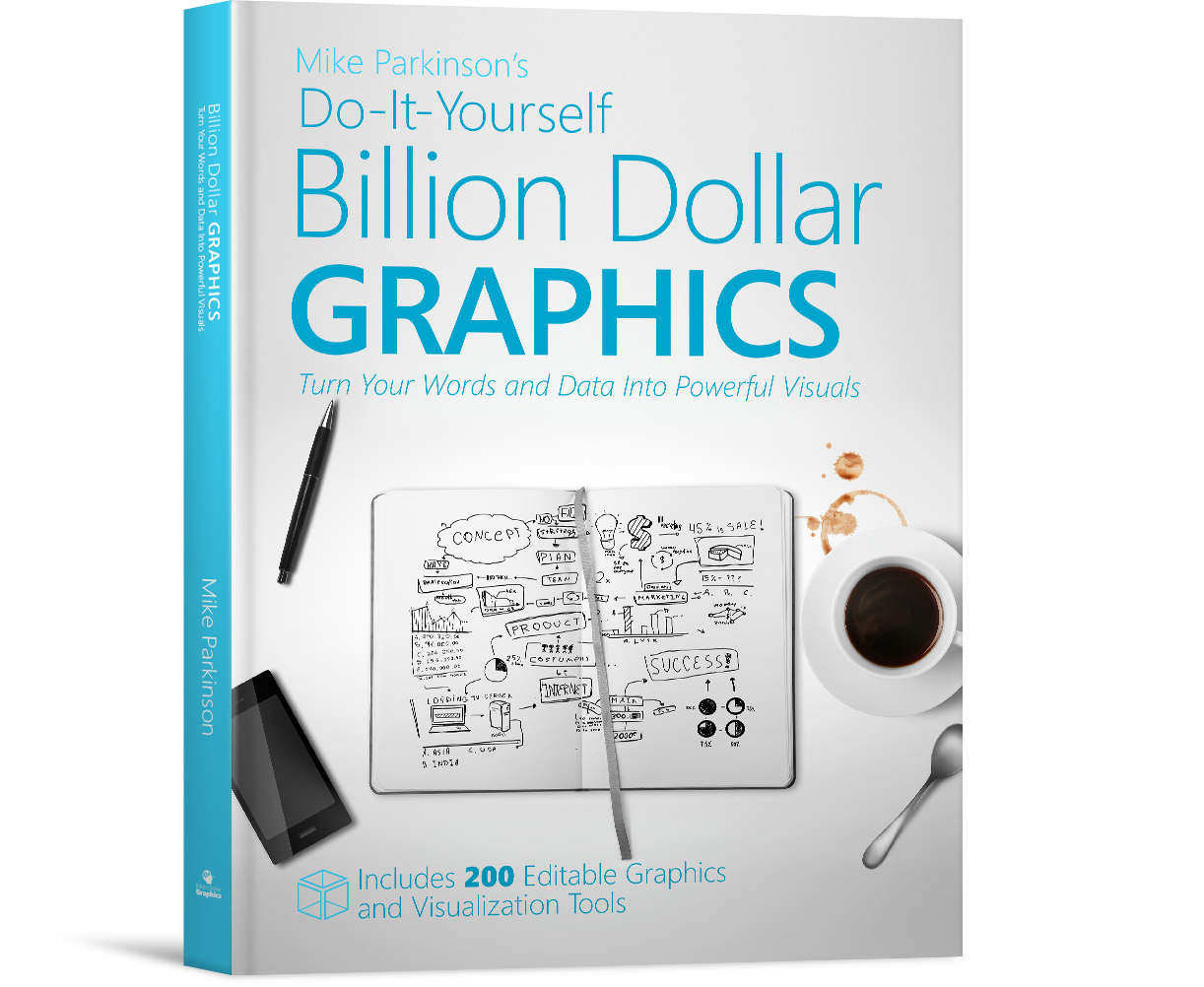 Includes:
200Editable, Professional Graphics
BillionDollarGraphics.com
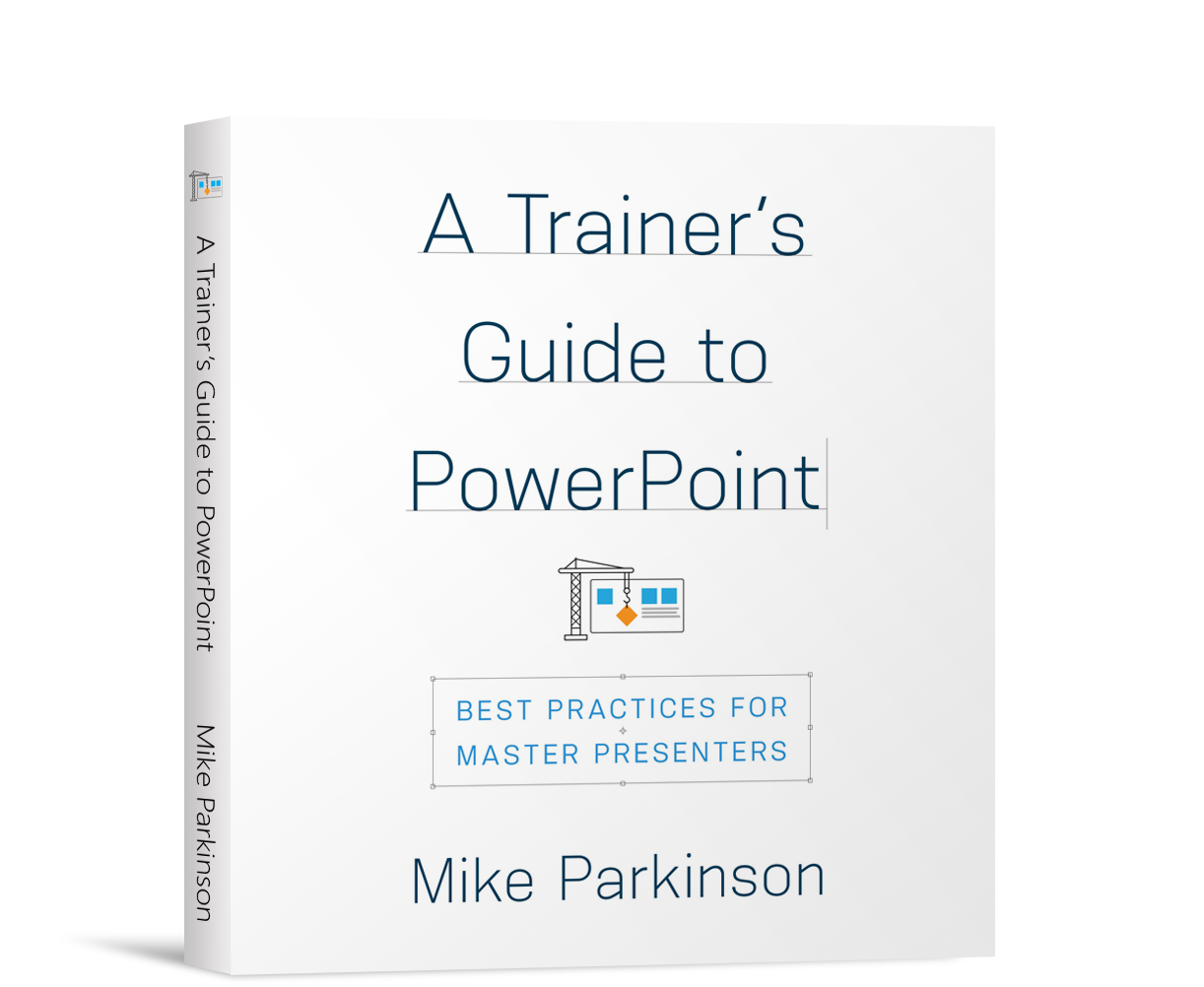 Includes:
100Editable, Professional Graphics
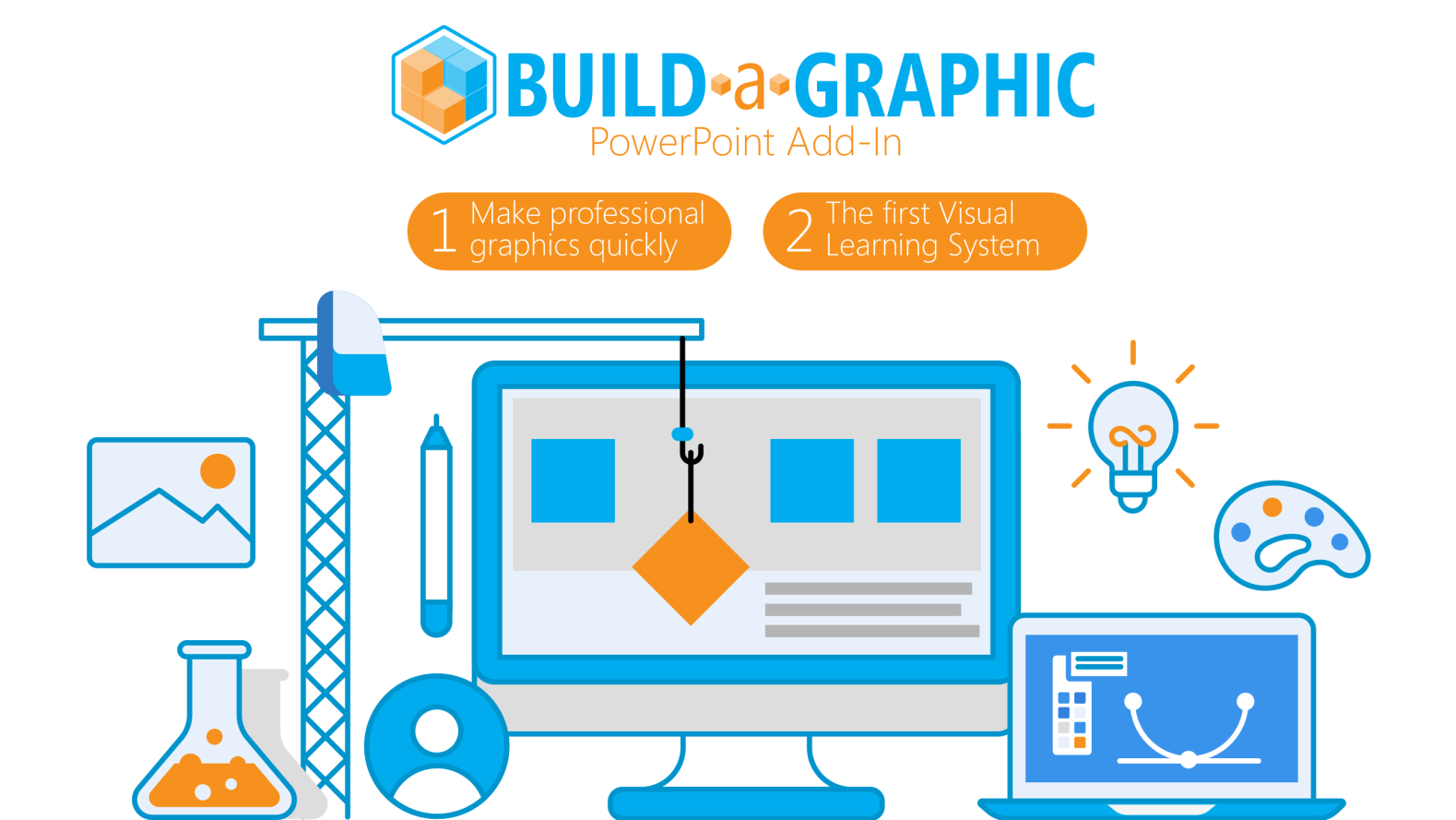 Intended for “Creating Engaging Learning with PowerPoint Certificate Program” participants. To redeem, email info@BillionDollarGraphics.com and mention this workshop.
www.Build-a-Graphic.com
HOW IT WORKS…
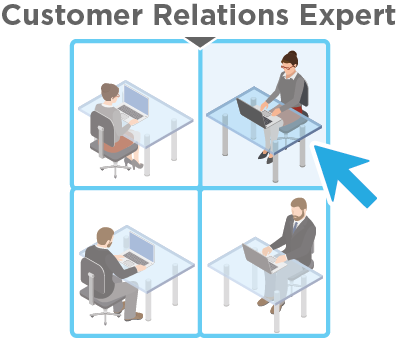 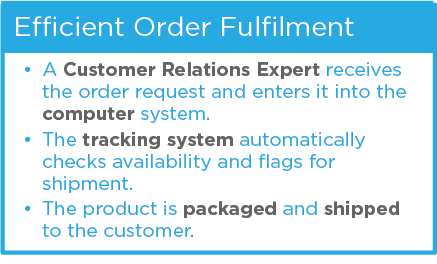 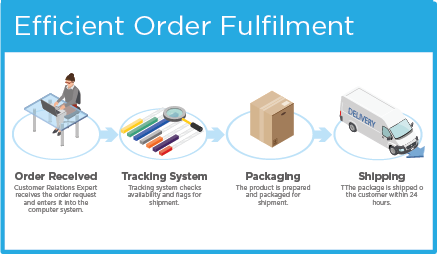 STEP 1
Add text to your PowerPoint slide (e.g., bullets, sentences, paragraphs).
STEP 2
Click on Insert Graphic and add the best graphic for each keyword or keyphrase.
STEP 3
Combine graphics and your text to visually explain anything. Share with anyone.
YOU GET…
Powerful software that turns text into professional graphics in PowerPoint
1000s of professional, editable graphics with low file sizes (new graphics are constantly added)
A tool to manage your library of PowerPoint graphics
TIPS
TROUBLE TICKETS
All graphics are 100% editable. To change any graphic…
Ungroup once to move graphic parts around. (Group all elements to scale proportionally.)
Recolor as wanted using Shape Fill or Shape Outline.
When scaling, grab a corner node and hold the Shift key to scale proportionally (to avoid “squishing” the graphics).
3 Tier Escalation Standard Operating Procedure (SOP):
Tier 3 issues are resolved by an IT service mechanic (Time: less than 1 day)
Tier 2 issues are resolved by remote IT service technician (Time: 5-30 minutes)
Tier 1 issues are resolved automatically via the AI system (Time: 1-10 mins)
Made with
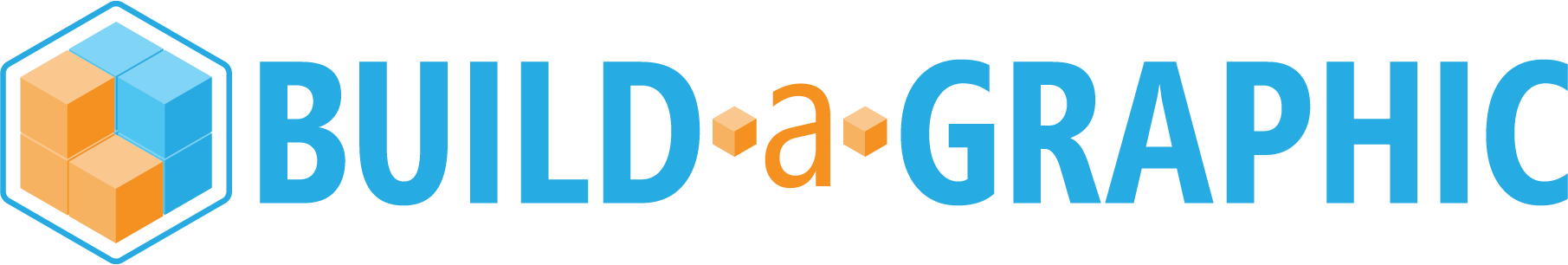 © 2018 - 2019 Billion Dollar Graphics. All rights reserved.
FIRST RESPONDERS
Lorem ipsum dolor sit amet, consectetuer.
CONSTRUCTION
Lorem ipsum dolor sit amet, consectetuer.
MEDICAL
Lorem ipsum dolor sit amet, consectetuer.
ADMINISTRATIVE
Lorem ipsum dolor sit amet, consectetuer.
Made with
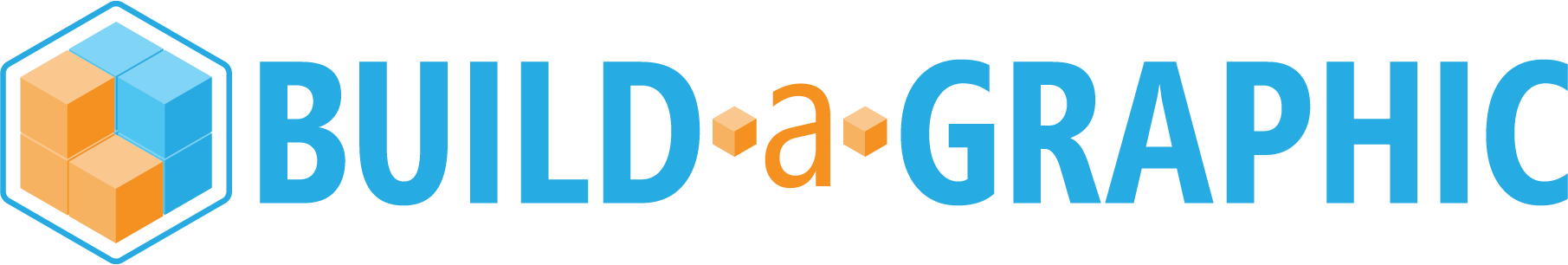 © 2018 - 2019 Billion Dollar Graphics. All rights reserved.
ELEMENT INFO
Lorem ipsum dolor sit amet, consectetuer. Nunc viverra imperdiet enim. Fusce est.
ELEMENT INFO
Lorem ipsum dolor sit amet, consectetuer. Nunc viverra imperdiet enim. Fusce est.
1
Place Your Text Here
2
Place Your Text Here
CORE
CONTENT
6
Place Your Text Here
ELEMENT INFO
Lorem ipsum dolor sit amet, consectetuer. Nunc viverra imperdiet enim. Fusce est.
ELEMENT INFO
Lorem ipsum dolor sit amet, consectetuer. Nunc viverra imperdiet enim. Fusce est.
3
Place Your Text Here
5
Place Your Text Here
4
Place Your Text Here
ELEMENT INFO
Lorem ipsum dolor sit amet, consectetuer. Nunc viverra imperdiet enim. Fusce est.
ELEMENT INFO
Lorem ipsum dolor sit amet, consectetuer. Nunc viverra imperdiet enim. Fusce est.
Made with
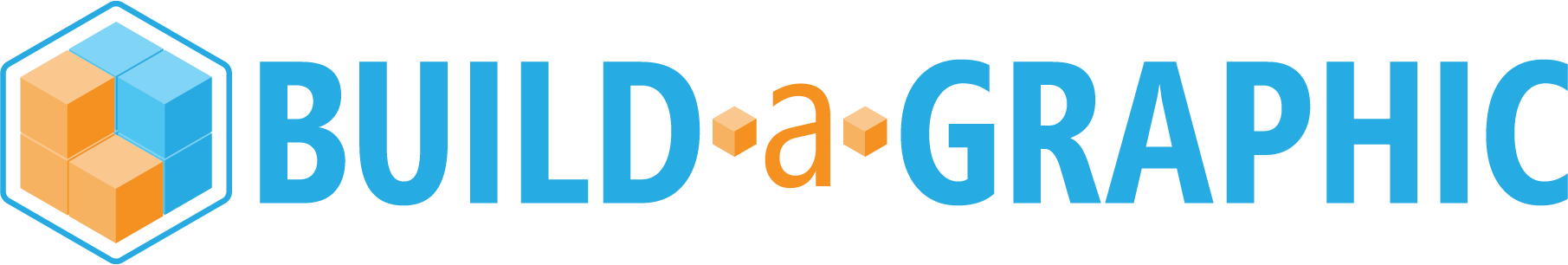 © 2018 - 2019 Billion Dollar Graphics. All rights reserved.
ELEMENT ONE
Lorem Ipsum Dolor Sit Amet
ELEMENT TWO
Lorem Ipsum Dolor Sit Amet
ELEMENT THREE
Lorem Ipsum Dolor Sit Amet
ELEMENT FOUR
Lorem Ipsum Dolor Sit Amet
ELEMENT FIVE
Lorem Ipsum Dolor Sit Amet
Made with
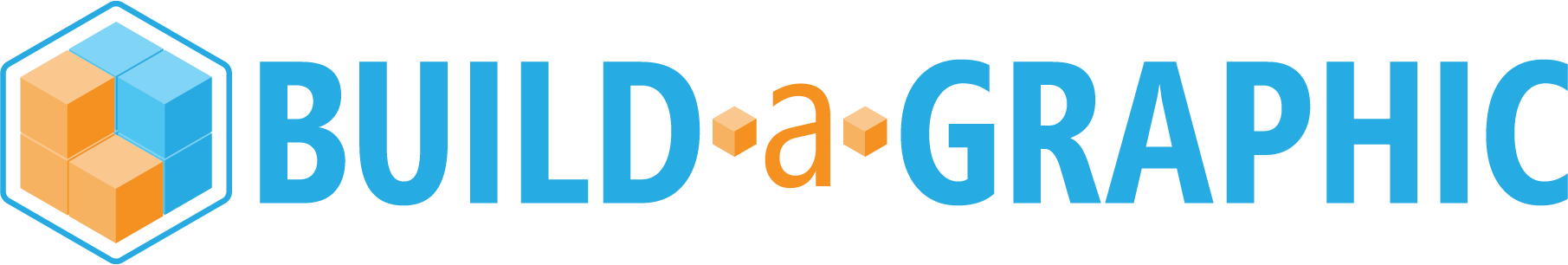 POSITION TITLE
POSITION TITLE
POSITION TITLE
POSITION TITLE
POSITION TITLE
POSITION TITLE
POSITION TITLE
Name Here
[Credentials]
Name Here
[Credentials]
Name Here
[Credentials]
Name Here
[Credentials]
Name Here
[Credentials]
Name Here
[Credentials]
Name Here
[Credentials]
Made with
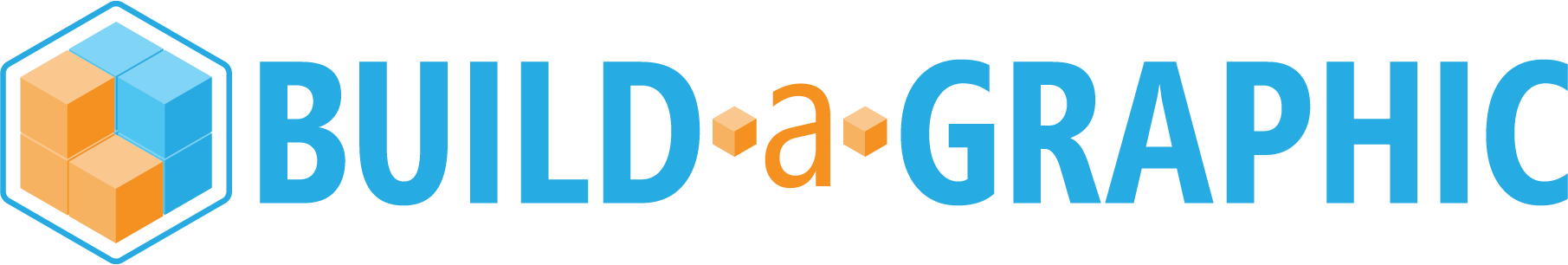 © 2018 - 2019 Billion Dollar Graphics. All rights reserved.
OUTCOME or PINNACLE HERE
SUPPORTING or COMBINING ELEMENT
Supporting Element
Supporting Element
Supporting Element
Supporting Element
STEP or LEVEL TWO
STEP or LEVEL ONE
Made with
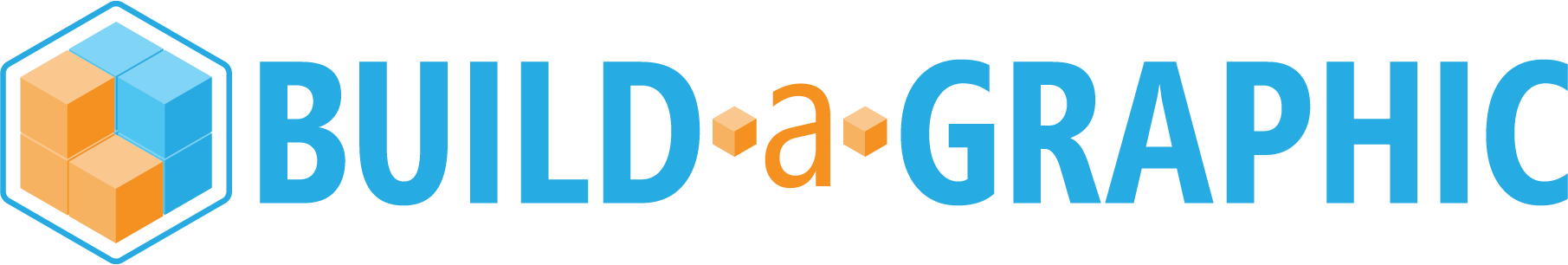 © 2018 - 2019 Billion Dollar Graphics. All rights reserved.
YOUR TEXT HERE
NOTES
Lorem ipsum dolor sit amet, consectetuer adipiscing elit. Maecenas porttitor congue massa.
YOUR TITLE
Lorem ipsum dolor sit amet, consectetuer adipiscing elit. Maecenas porttitor congue massa. Fusce posuere, magna sed pulvinar ultricies, purus lectus malesuada libero, sit amet commodo magna eros quis urna.

Nunc viverra imperdiet enim. Fusce est. Vivamus a tellus.

Pellentesque habitant morbi tristique senectus et netus et malesuada fames ac turpis egestas. Proin pharetra nonummy pede. Mauris et orci.

Lorem ipsum dolor sit amet, consectetuer adipiscing elit. Maecenas porttitor congue massa. Fusce posuere, magna sed pulvinar ultricies, purus lectus malesuada libero, sit amet commodo magna eros quis urna.

Nunc viverra imperdiet enim. Fusce est. Vivamus a tellus. Pellentesque habitant morbi tristique senectus et netus et malesuada fames ac turpis egestas. Proin pharetra nonummy pede. Mauris et orci.

Maecenas porttitor congue massa. Fusce posuere, magna sed pulvinar ultricies, purus lectus malesuada libero, sit amet commodo magna eros quis urna.

Nunc viverra imperdiet enim. Fusce est. Vivamus a tellus.

Pellentesque habitant morbi tristique senectus et netus et malesuada fames ac turpis egestas. Proin pharetra nonummy pede. Mauris et orci.
Made with
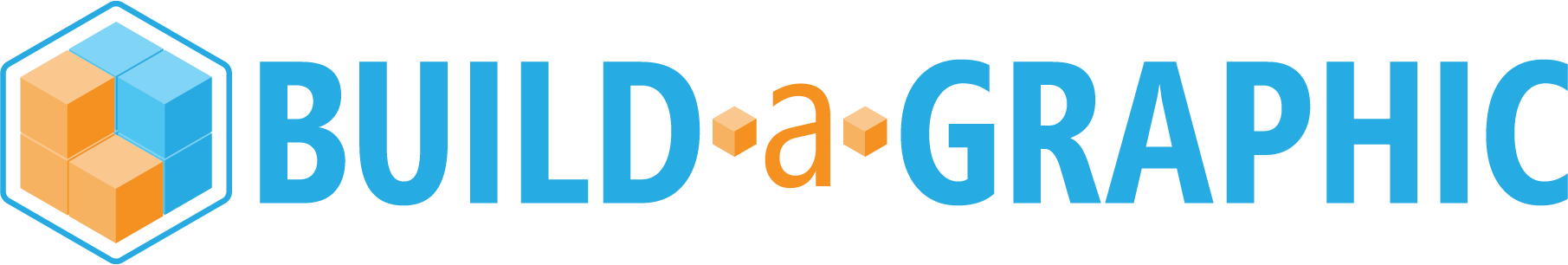 © 2018 - 2019 Billion Dollar Graphics. All rights reserved.
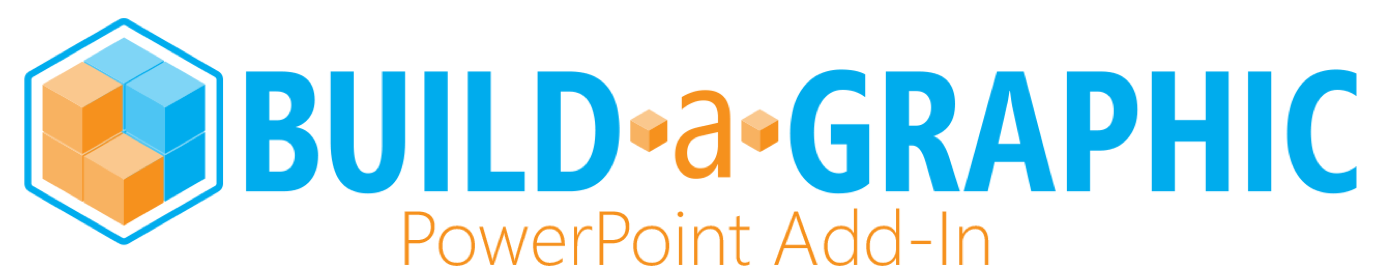 WATCH THE COOL DEMO NOW…
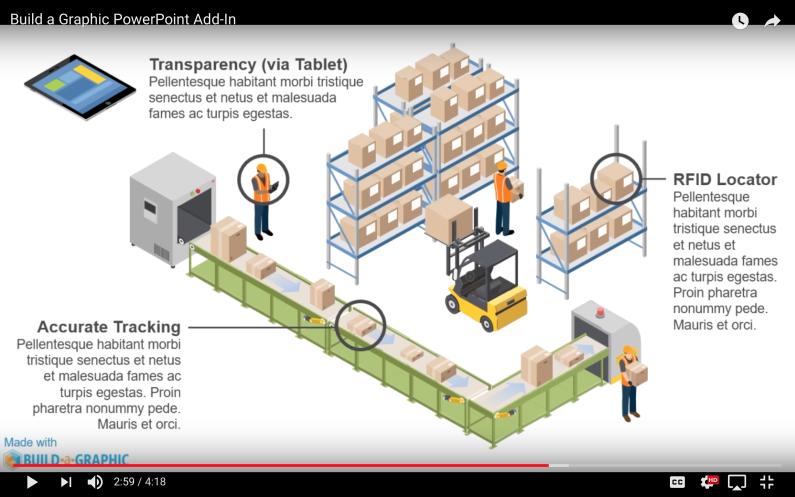 www.BillionDollarGraphics.com/Build-a-Graphic
MIKE PARKINSON OFFERS TRAINING FOR…
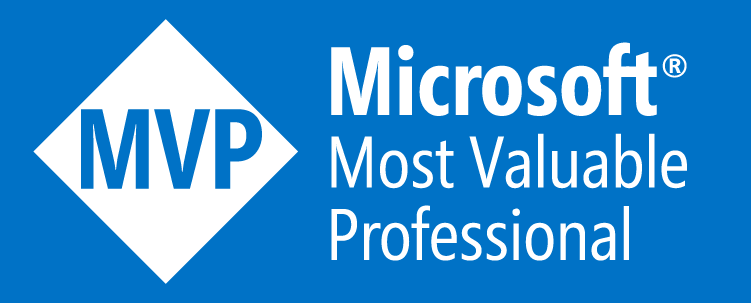 1 of 36
Microsoft PowerPoint MVPs in the World
POWERPOINT
(for Beginners andMasters)
GRAPHICS
(for Designers and Non Designers)
SOLUTIONING
(Develop WINNING Solutions)
CREATIVE THINKING
(For All Industries)
CONTACT MIKE NOW AT…
(703) 608-9568info@BillionDollarGraphics.comwww.BillionDollarGraphics.com